Yuanhong Song
1/12/2018
Statistical GenomicsIntroduction to R
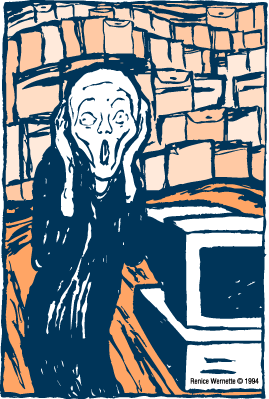 How may I help you? — A little more about your TA
R
Statistics
Genomics
images © Renice Wernette 1996
Yuanhong Song (Song)

Email: yuanhong.song@wsu.edu
Tel: 509-335-4551 (office)

Please include “crop545” in email subject line.
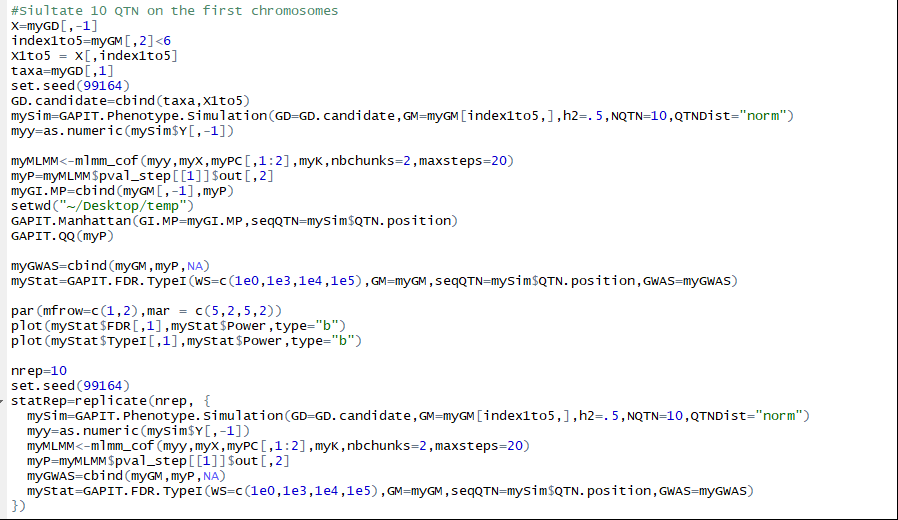 Topics
Why R?
Some catch
To Install
To Install
To Install
To Install
Text editor/
Script
Console
Use R as a calculator
R Basics
Variables and Constants
Value			
Vector		
Matrix		
Dataframe
List
Numerical		
Text string		
Logic value
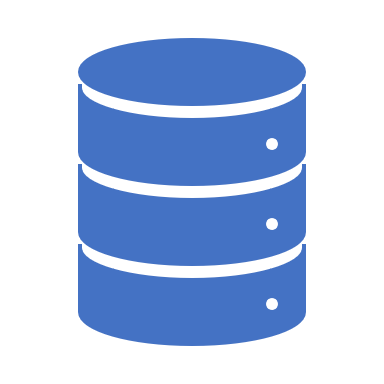 Folder and Path
“ C:/ Uswers/yuanh/Documents/Dropbox/COURSE/CROP_545/2018/R intro ”
Data manipulation
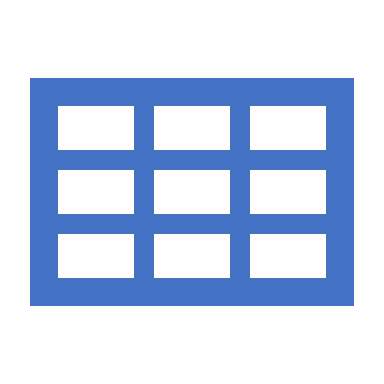 Examine the data
Subsample
Combine and merge datasets
Basic operations
Functions
Lambda = 3, k = 2
Lambda = 5, k = 2
Lambda = 5, k=10